設計美學期末報告臺南孔廟
組員
徐鈺侖
吳倖禎
李念儒
陳申宸
羅子婷
建築結構
明代建築上承宋代營造法式的傳統，下啟清代官修的工程作法。明初的建築風格，與宋代、元代相近，古樸雄渾，明代中期的建築風格嚴謹，而晚明的建築風格趨向繁瑣。

臺南孔廟是格局為標準的左學右廟，前殿後閣的三合院，有三進兩廂，也是全臺唯一有泮宮石坊的文廟。右廟的第一進為大成門，清朝時左右設有名宦祠與鄉賢祠，第二進是大成殿，供奉孔子牌位。第三進是崇聖祠。左學為明倫堂和文昌閣，堂前原有兩廊，分列六藝齋、後建教官廨舍及齋廚，東邊建朱子祠，朱子祠在日治時期毀壞。
全台首學
臺南孔子廟，是台灣本島最早成立的孔廟，位於臺南市中西區，建於明鄭永曆十九年（西元1665年），是臺灣最早的文廟。清領初期一度是全臺童生入學之所，因此稱全臺首學。

臺南孔廟建築莊嚴宏偉，氣氛肅穆，格局完整，廟旁蒼鬱的古樹，越發引人思古之幽情。於民國七十二年（1983年）12月28日，公告為祠廟類國家一級古蹟，現為國定古蹟。
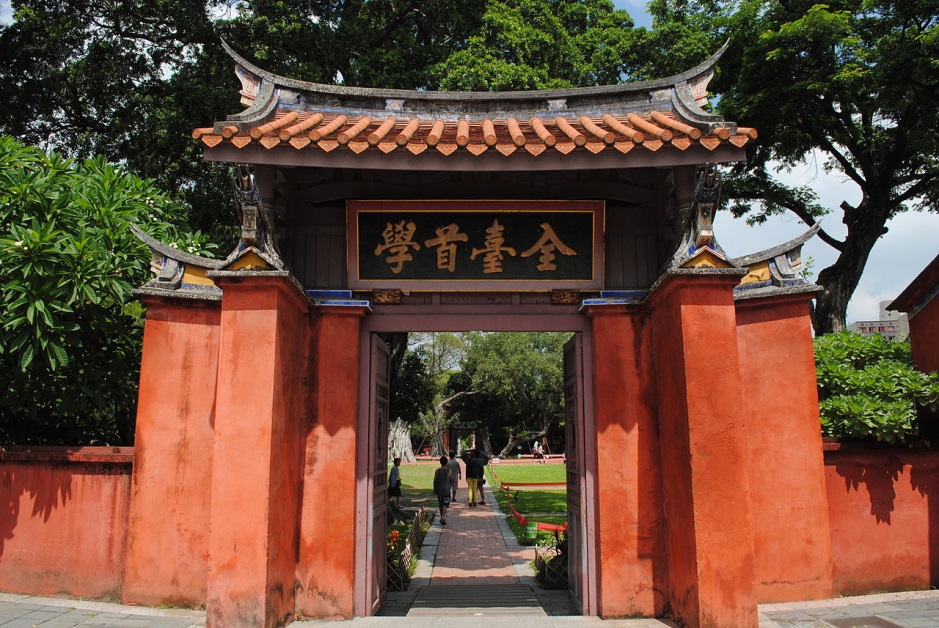 大成坊
大成坊有東、西兩座，外貌幾乎一致，下方是雙十字型承重牆，牆頂用燕尾收頭，再以木構造支撐懸山式燕尾屋頂。東大成坊是臺南孔廟的主入口，始建於清康熙五十四年（1715年），外側掛有「全臺首學」的金字橫匾，原件可能是日治時期大正六年（1917年）整修時所書，現懸者為複製品。
此外在東大成坊外北側立有一塊下馬碑，以滿、漢文並刻「文武官員軍民人等至此下馬」十二字，可能為清康熙二十六年（1687年）所立。西大成坊則建於清乾隆十四年（1749年），在戰後因緊鄰忠義國小而一直封閉，直到2003年底忠義國小整修拆除友愛樓，而後鋪設景觀步道後才在2004年時重新開啟。
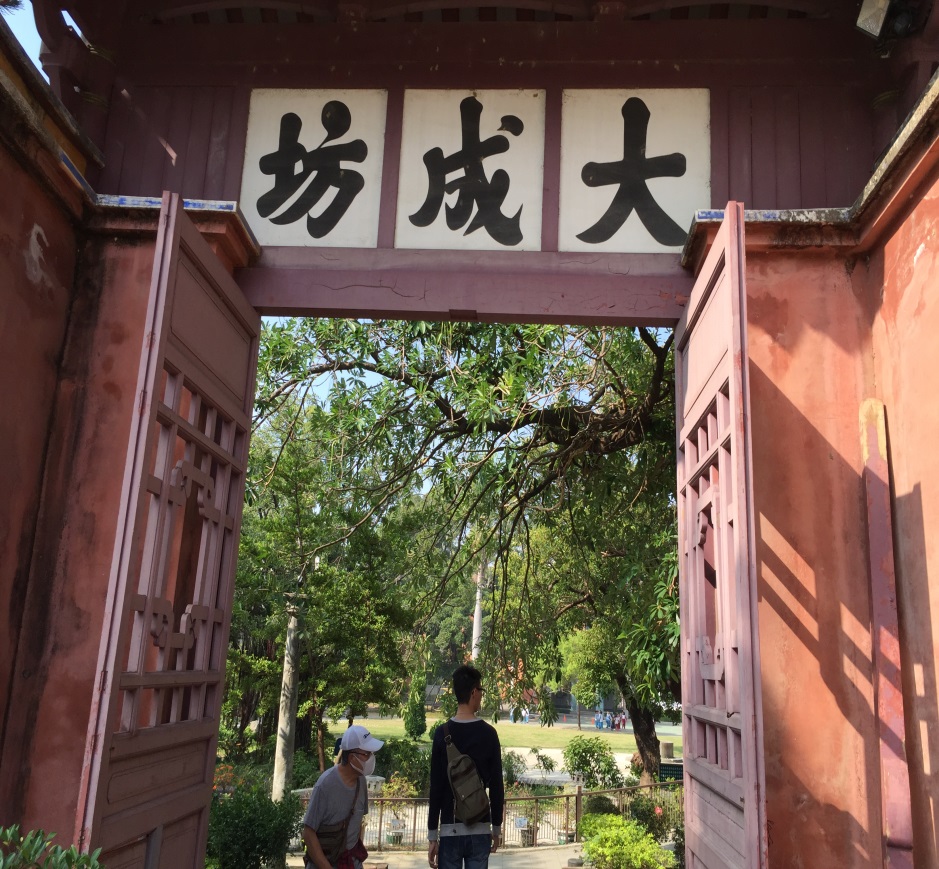 明鄭建築風格
鄉賢祠、名宦祠
鄉賢祠即祭祀鄉賢的場所。
鄉賢，即出生在當地、學識或品行受人尊敬的人。據傳說，在周朝時已經在祠堂中祭祀鄉賢的行為。宋代元代之後，鄉賢祠漸漸與孔廟官學結合，成為廟學建築群的一部分。

明朝中期之後，祭祀鄉賢的制度得到進一步的完善。在一些地方，這一傳統至今仍延續著。
例如在台灣新竹市，當地一位已故中學校長因推動教育發展，經政府審核通過，入祀鄉賢祠。

後因節孝祠被廢，神位移至孔子廟大成門東側之鄉賢祠，鄉賢祠則與名宦祠合而為一。
孝子祠、節孝祠
奉祀節孝婦女與孝子之祠堂。台南市孔子廟原來並無此兩祠之設置。至於何時所建，說法不一。

一說根據《安平縣雜記》所載，為清光緒十四年（一八八八年），另一說根據《台南聖廟考》附圖，當為日治時期，其因乃是原來位於鎮北坊之烈女節婦祠與東安坊縣學內的節孝祠被廢，神位移至孔子廟大成門東側之鄉賢祠，原有鄉賢祠則與名宦祠合而為一。
兩組組員合照